1
Recurrent Pregnancy LossThe case for a Dedicated Specialist Clinic.
MARK  Formosa
 
Recurrent PREGNANCY LOSS Clinic
Mater Dei Hospital
MALTA
The definition of the condition;  500gms or 20 weeks WHO 1977

A group of women who ONLY share a similar miscarriage history. NO incidence studies; only prevalence studies  0.6% to 2.3%. 

The natural background risk of miscarriage will influence the expected results and patients perception of the condition.

Shares similar risk factors with infertility and often overlaps.

Associated with significant emotional and psychological problems in the couple.
2
THE CHALLENGES
There is widespread disagreement on what constitutes        Recurrent  Pregnancy Loss.
The classical definition of three consecutive miscarriages reflects the statistics.
Live birth rates fall with increasing order of miscarriage:
Live birth rates after 3 losses is 42-86%
After 4 - 41-72% and after 5 it is 23-51%.
The risk of a further miscarriage increases with increasing order of miscarriage.  This IS the most important prognostic factor.
3
DEFINITION OF RECURRENT MISCARRIAGE
MISCARRIAGE  STATS
4
The risk of miscarriage is generally 12-15% in clinical pregnancies but 17-22% if early losses are included 
Bio-chemical Pregnancies may account for 50-75% of all losses
The risk of a further miscarriage after two miscarriages is quoted to be around 20%
 After three miscarriages it is approx 40%
There are only  very small differences between patients with 2 and those with 3 pregnancy losses
The background risk of miscarriage is 20%.Warburton D & Fraser FC (1964) Spontaneous abortion risks in man: data form reproductive histories collected in a medical genetics unit. Human Genet 16, 1-25
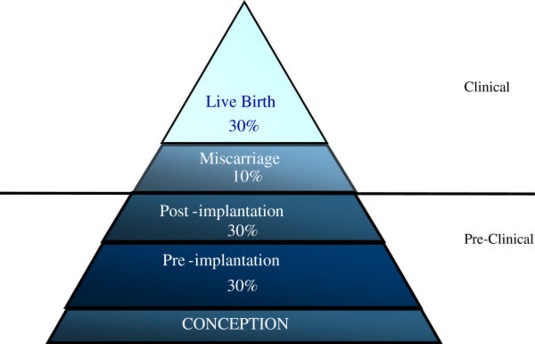 The 
Pregnancy
Iceberg:
MORE ON STATS
CLINICAL PREGNANCY RATES ARE NOT EFFICIENT

IN ANY ONE CYCLE THE MAX PROBABILITY OF CONCEPTION IS ONLY 30%

ONLY 50% OF PREGNANCIES MAKE IT BEYOND 20 WEEKS

Recurrent Pregnancy Loss can be considered as part of a spectrum of abnormalities resulting from a deficient implantation and early trophoblastic development

The Great Obstetrical Syndromes
WHEN TO INVESTIGATE?
Applying a criteria of 3 consecutive early pregnancy losses will mean that 1-2% of couples trying to conceive will experience this condition
If 2 consecutive losses is used then 5% of couples will be affected.
These are both higher than that expected by chance alone.
BACK TO THE DEFINITION

RCOG & ESHRE  both insist on a definition ofTHREE consecutive pregnancy losses

Patient groups and associations have argued that patients should be seen after two pregnancy losses.

The ARSM in 2012 defined recurrent miscarriage as a condition after two consecutive pregnancy losses. Our own experience has shown that investigating  patients with two miscarriages can lead to important interventions
RISK FACTORS
Previous aneuploid miscarriage has a better prognosis than previous recurrent euploid miscarriage

One or more second trimester loss is a strong risk factor for a poor prognosis.

However the prognosis of primary and secondary RPL re live birth rates are similar. Higher late obstetric complication rates have been noted in the primary RPL’s.
10
GENETIC CONSIDERATIONS
In secondary RPL the birth of  male child is a negative prognostic indicator.

Family studies have shown that RPL fits into a multifactorial pattern of inheritance.

Many risk factors combine to give rise to a recurrent high risk of pregnancy loss.
GENETICS OF RPL
2-4% of RPL is due to a balanced structural chromosomal re-arragement.

Translocations; reciprocal or Robertsonian

Inversions, insertions and mosaicism

Rarely single-gene defects.

CMA on POC is the only test which can give a definite cause behind a miscarriage.
THE PLAYERS
Autoimmune
Idiopathic
RECURRENT
MISCARRIAGE
Endocrine disorders
Thrombophilia
(PCOs, LPD,
 Thyroid disorders, Diabetes)
(Acquired and Inherited)
Anatomical 
Abnormalities
Genetic Defects
THE CLINIC
A  TEAM OF DEDICATED STAFF

Consultant/Specialist/Trainee

Midwife/nurse practitioner

Psychologist
A retrospective observational analysis of 232 patients who attended the Recurrent Miscarriage Clinic over the past 5 years.

The causes of recurrent miscarriage and the effect of treatment were studied to determine the prevalence of the conditions associated with recurrent miscarriage in the Maltese population and to analyse the results of the treatment protocols applied.
14
A RETROSPECTIVE OBSERVATIONAL STUDY
A detailed obstetric-gynaecological and medical history was recorded in each case. 

A standard investigation protocol was applied in each case that was referred.  There was no selection re the appropriate investigations  for that particular case.

Treatment protocols were designed according to the aetiology.  These were standardised for all patients.

Subsequent pregnancy outcome was recorded.
15
METHODOLOGY
16
THE INVESTIGATION PROTOCOL
IMMUNOLOGICAL PROFILE:


Anticardiolipin antbody

Beta-2-glycoprotein 1 antibody

Anti-TPO antibodies

Anti-nuclear factor

Ds-DNA
17
THE INVESTIGATION PROTOCOL
GENETIC THROMBOPHILIA PROTOCOL

PROTEIN S & PROTEIN C DEFICIENCY

ANTITHROMBIN DEFICIENCY

FACTOR II (PROTHROMBIN) MUTATION

FACTOR V (LEIDEN) MUTATION

FASTING HOMOCYSTEINE
18
THE INVESTIGATION PROTOCOL
ENDOCRINE PROFILE :

DAY 2 HORMONE ASSAY : FSH, LH, PRL, E2, TESTOSTERONE AND free androgen index

Mid-luteal serum progesterone levels

Thyroid Function Test

OGTT
INVESTIGATION PROTOCOL
Parental Karyotyping

Chromosomal MicroAssay on POC

Genetic Counselling

Possible Options PGS/PGD or Oocyte donation
THE INVESTIGATION PROTOCOL
Hysterosalpingogram
Pelvic Ultrasound (3D)
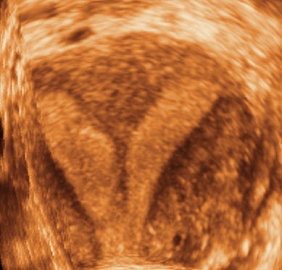 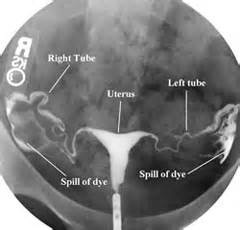 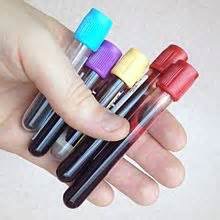 THE TREATMENT PROTOCOLS
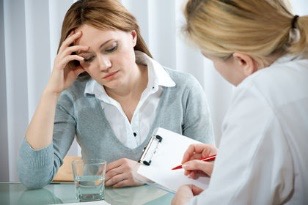 All patients were offered supportive care.
SUPPORTIVE CARE
22
ESTABLISHED AS THE MOST IMPORTANT THERAPY IN IDIOPATHIC RECURRENT EARLY PREGNANCY LOSS

PSYCHOLOGICAL SUPPORT : OFFERED CONSULTATION AT FIRST VISIT

EARLY ULTRASOUND EXAMINATION

ADMISSION TO HOSPITAL AT THE TIME OF THE PREVIOUS LOSS

RELAXATION TAPES

Avert 1954; Stray-Pedersen & Stray-Pedersen 1984; Liddell 1991; Clifford 1997 and Brigham 1999.
RESULTS
CONCLUSIONS
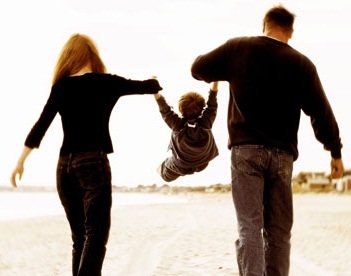 In all categories, the number of live births exceeded the number of miscarriages.
Recurrent pregnancy loss is a heterogenous condition, with numerous causes, therefore a multidiscilpinary approach is recommended. 
Managing patients with recurrent pregnancy loss in a specialised clinic leads to best results.